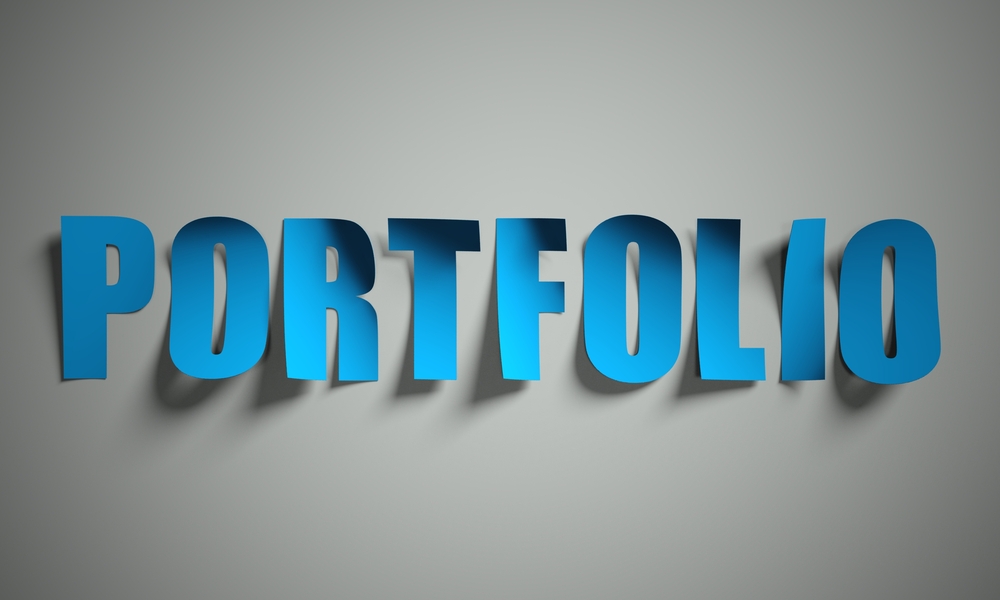 как результат организации проектно-исследовательской деятельности педагога
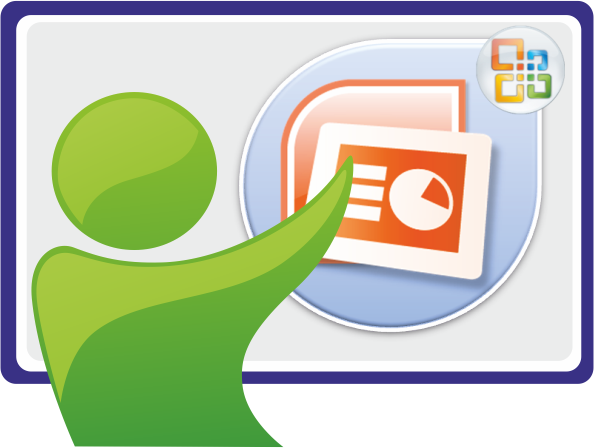 Зам.директора по УМР  Султанова А.К.
[Speaker Notes: ПРИМЕЧАНИЕ. Хотите другое изображение на этом слайде? Выберите рисунок и удалите его. Затем нажмите значок "Рисунки" в заполнителе, чтобы вставить изображение.]
“Цель жизни - самовыражение. Проявить во всей полноте свою сущность – вот для чего мы живем”-О. Уайльд-
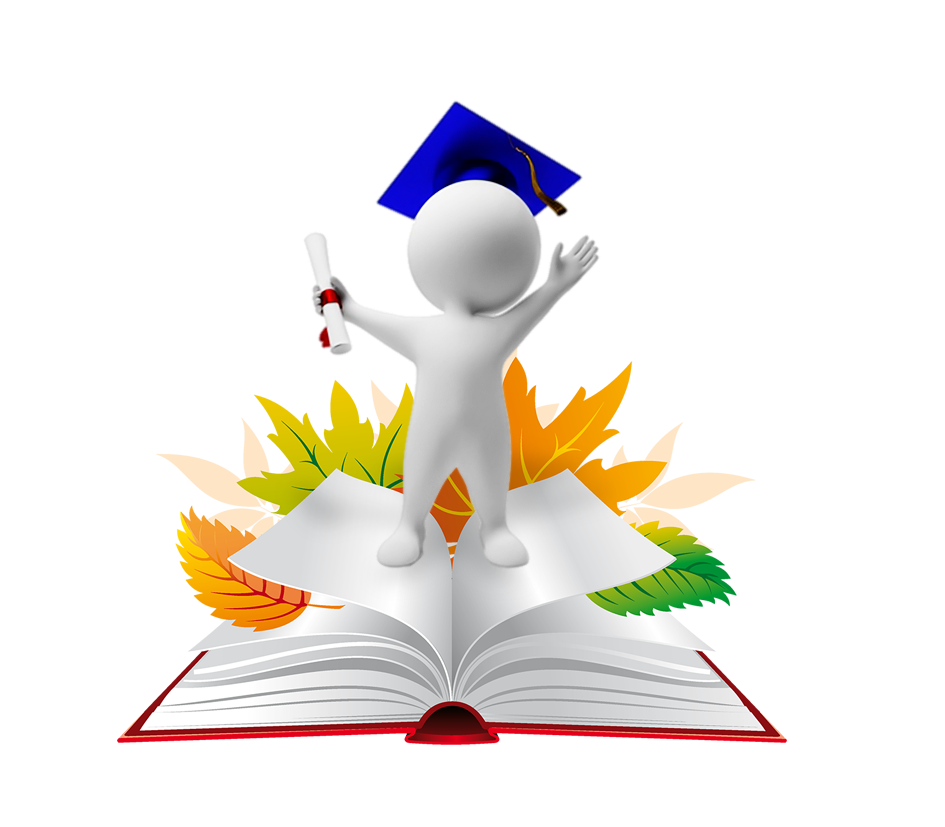 Новый «тип» педагога
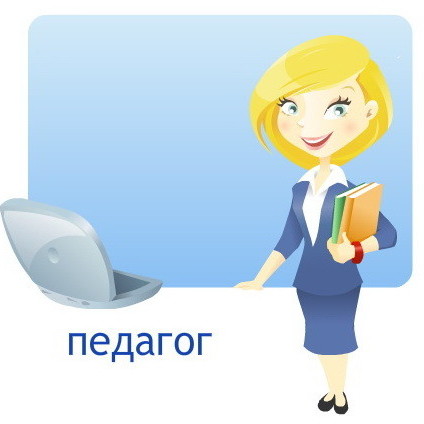 28.03.2019
Цели создания портфолио:
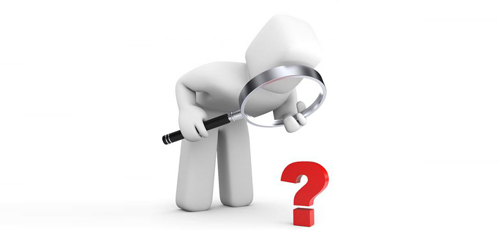 продемонстрировать наиболее значимые результаты практической деятельности для оценки своей профессиональной компетенции;
проанализировать, обобщить и систематизировать результаты своей работы;
 объективно оценить свои возможности;
 спланировать действия по преодолению трудностей и достижению более высоких результатов;
оценить профессионализм и результативность работы педагога при проведении экспертизы на соответствие заявленной квалификационной категории.
Классификация портфолио
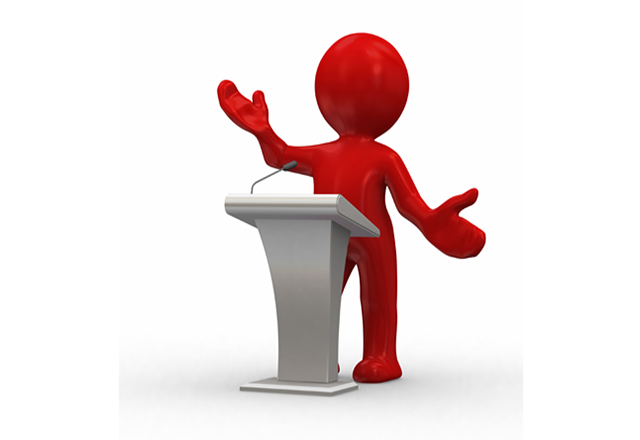 28.03.2019
Функции портфолио
накопительная
модельная
Практическая значимость
Принципы работы
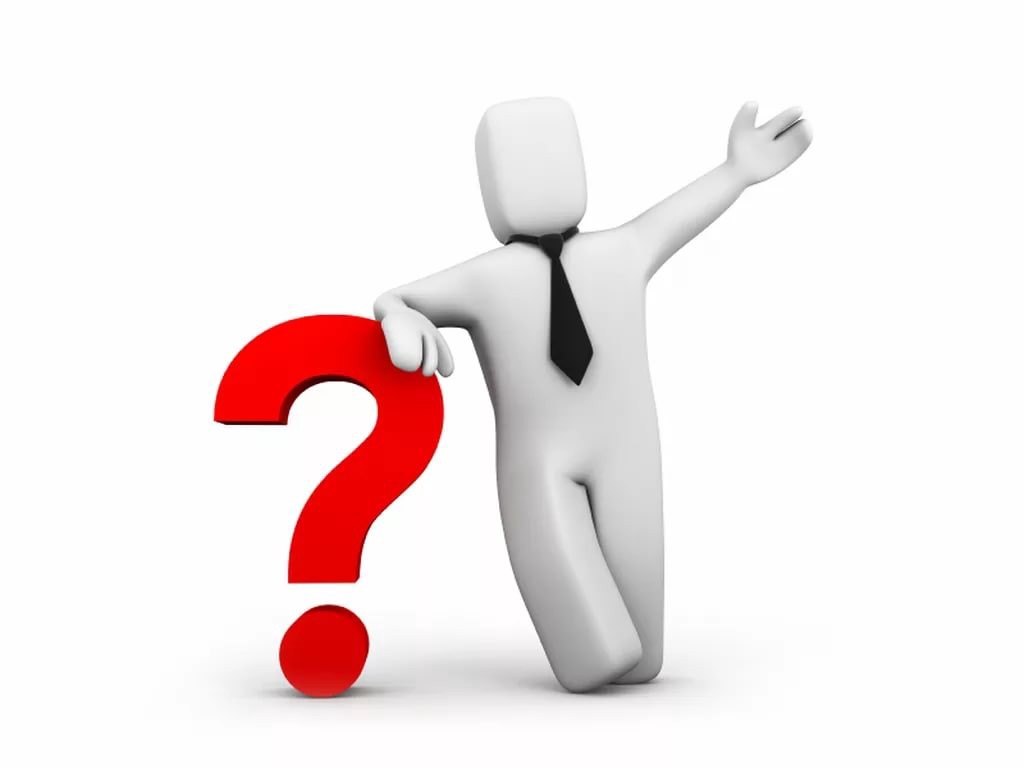 Преимущества портфолио
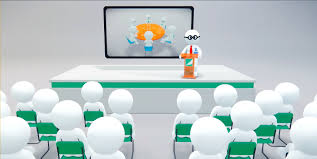 СТРУКТУРА  ПОРТФОЛИО
1.Общие сведения о педагоге:
ФИО, год рождения, образование, общий и педагогический стаж работы, копии документов (удостоверение личности, трудовая книжка, удостоверение о присвоении категории)
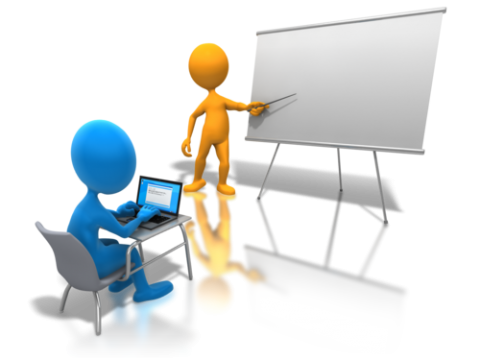 2 . Результаты педагогической деятельности
-материалы, демонстрирующие результаты освоения обучающимися образовательных программ и сформированности у них ключевых компетентностей по преподаваемому предмету; 
-сравнительный анализ деятельности педагогического работника за 3 года на основании контрольных срезов, участия студентов в олимпиадах, конкурсах различного уровня; 
-результаты промежуточной и итоговой аттестации обучающихся; сведения о поступлении в вузы по специальности и т.п.
28.03.2019
3. Научно-методическая деятельность
28.03.2019
Добавьте заголовок слайда — 5
Спасибо  за внимание!